CEPA
Matriz de Aprendizado
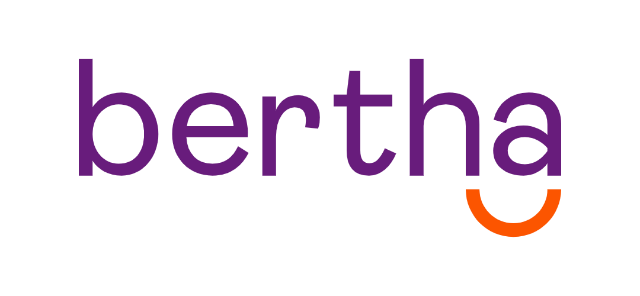 Instruções
Esta ferramenta é inspirada na Matriz KWL da professora norte-americana Donna Ogle, desenvolvida em 1986. Nós adaptamos essa ferramenta para a realidade dos nossos projetos. Ela pode ser empregada em qualquer contexto, mas recomendamos que não seja utilizada em projetos muito longos.

Utilizamos o Plano de Aprendizado no começo dos projetos, para melhorarmos nosso briefing e entender melhor o que já temos de informações e o que precisamos fazer para obter mais detalhes sobre o projeto. O plano é muito simples e dispensa longos tutoriais. Esperamos que vocês gostem e utilizem a ferramenta na prática.

Sugerimos que essa dinâmica seja feita em um quadro branco ou uma cartolina. Utilize post-its para fazer as anotações.
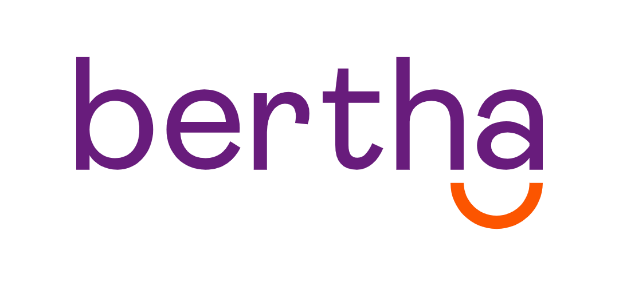 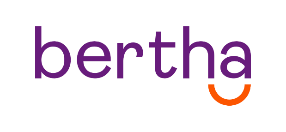 Empresa:
Projeto:
Data:
Equipe:
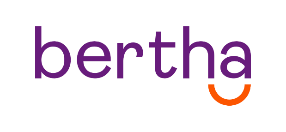 Empresa: Nome da Empresa
Projeto: Projeto de lançamento do produto X
Data: 00/00/0000
Equipe: Juliana (mkt), Paulo (TI), Sérgio (Financeiro), Jorge (Indústria)
EXEMPLO DE PREENCHIMENTO
Coloquem aqui informações que são claras e consensuadas pelo grupo. Sejam objetivos e evitem explicações longas.
O que o grupo não sabe e ou não têm certeza. Coloquem aqui em formato de pergunta. Se parte do grupo tem dúvida e a outra não, coloque aqui mesmo assim.
Aqui é um mini plano de ação para descobrir as respostas. São ações de pesquisa, de testes ou de reuniões para busca de respostas.
Esta é a última coluna a ser preenchida e só acontece depois que as atividades da coluna 3 vão sendo executadas.
Quer mais ferramentas criativas e estratégicas como essa?
Acesse nosso site

www.berthadesign.com.br
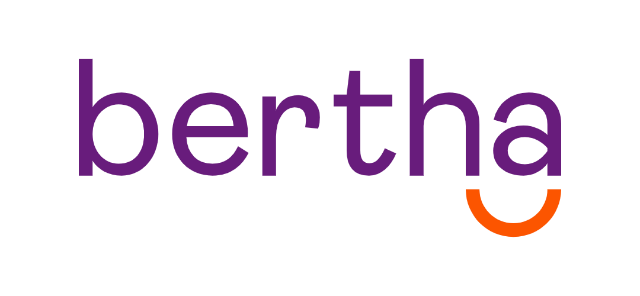